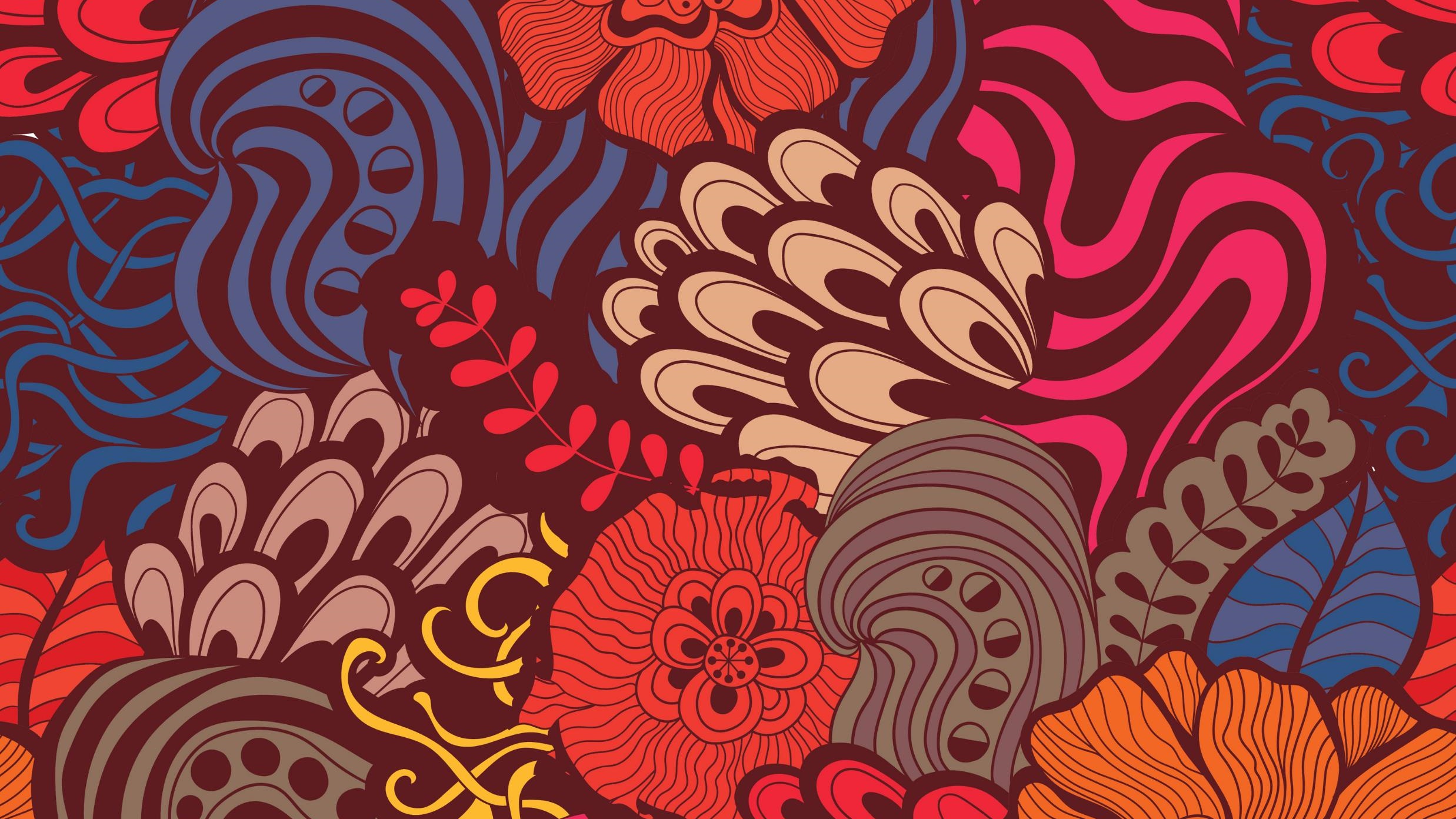 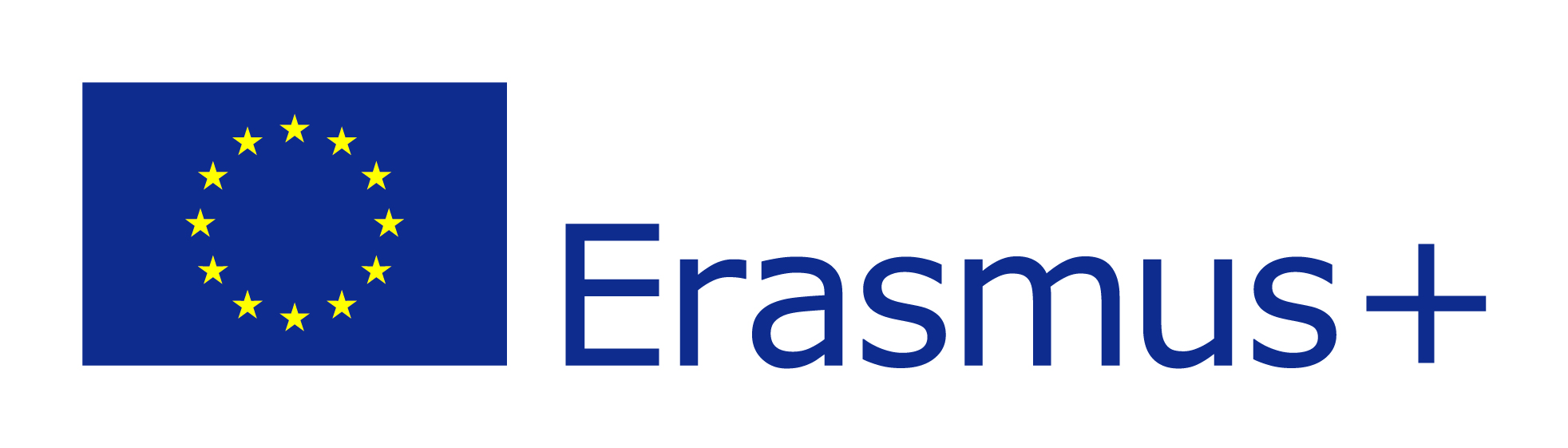 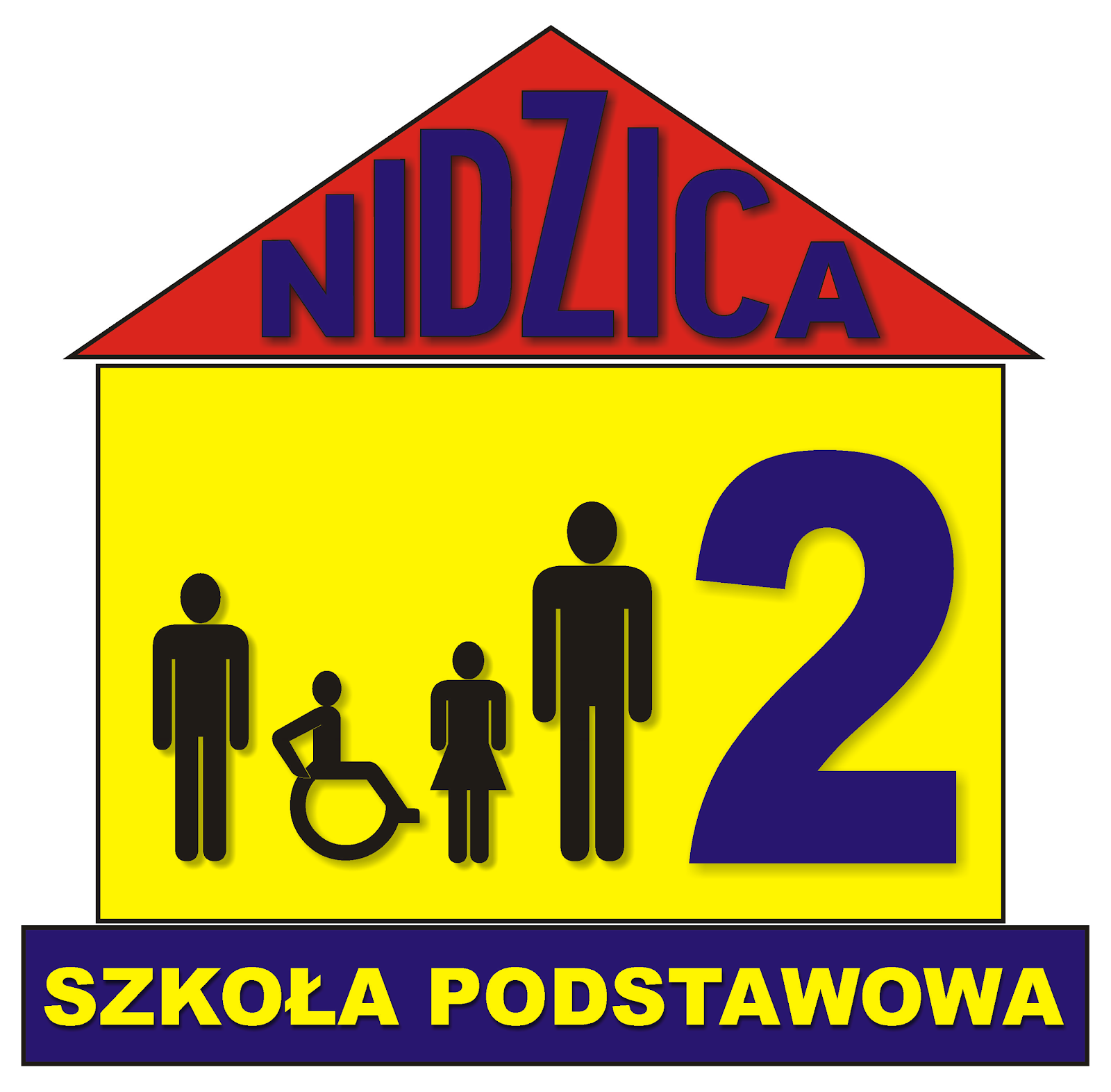 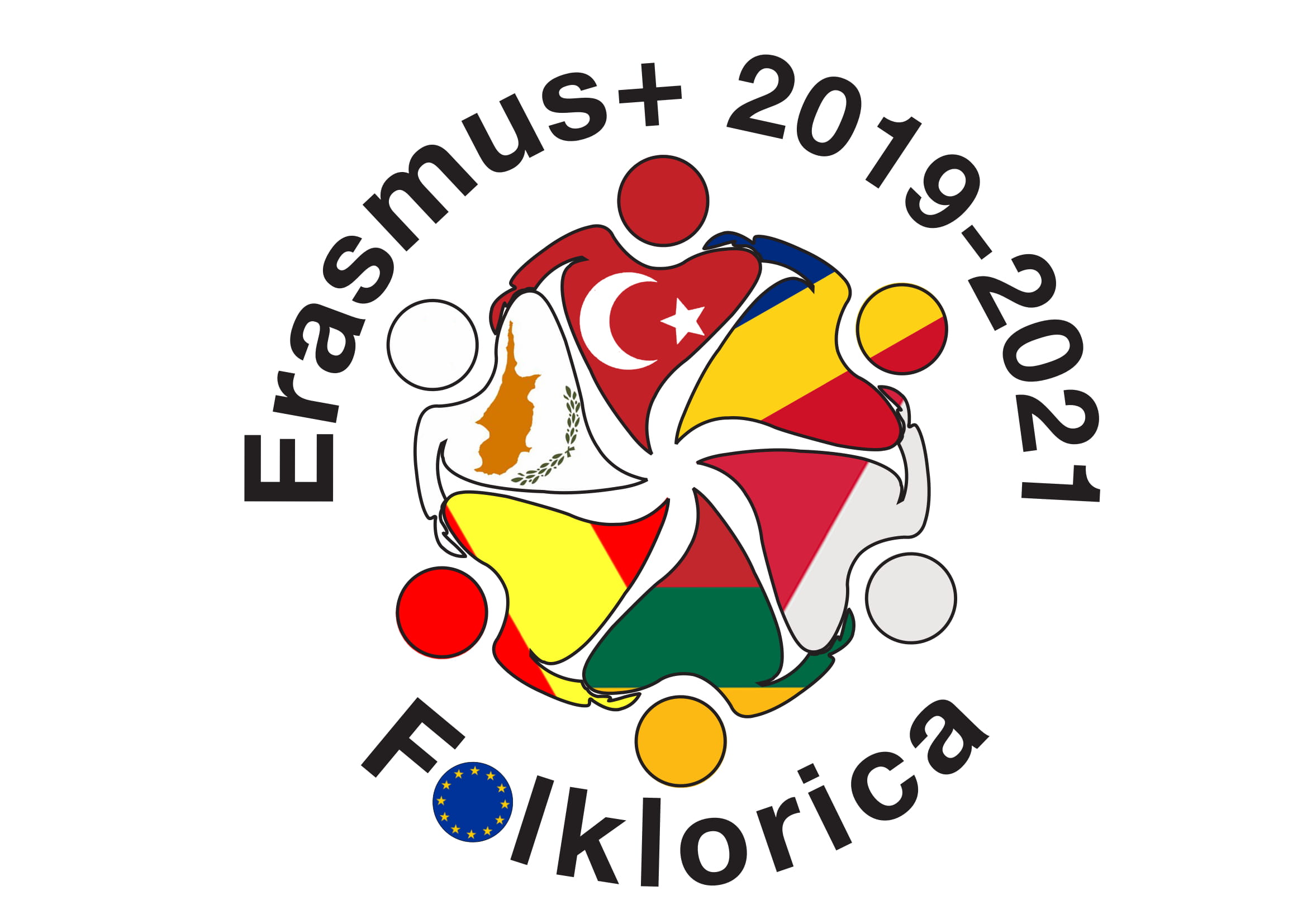 LEGENDS OFWARMIA AND MASURIA REGION
Authors and their works
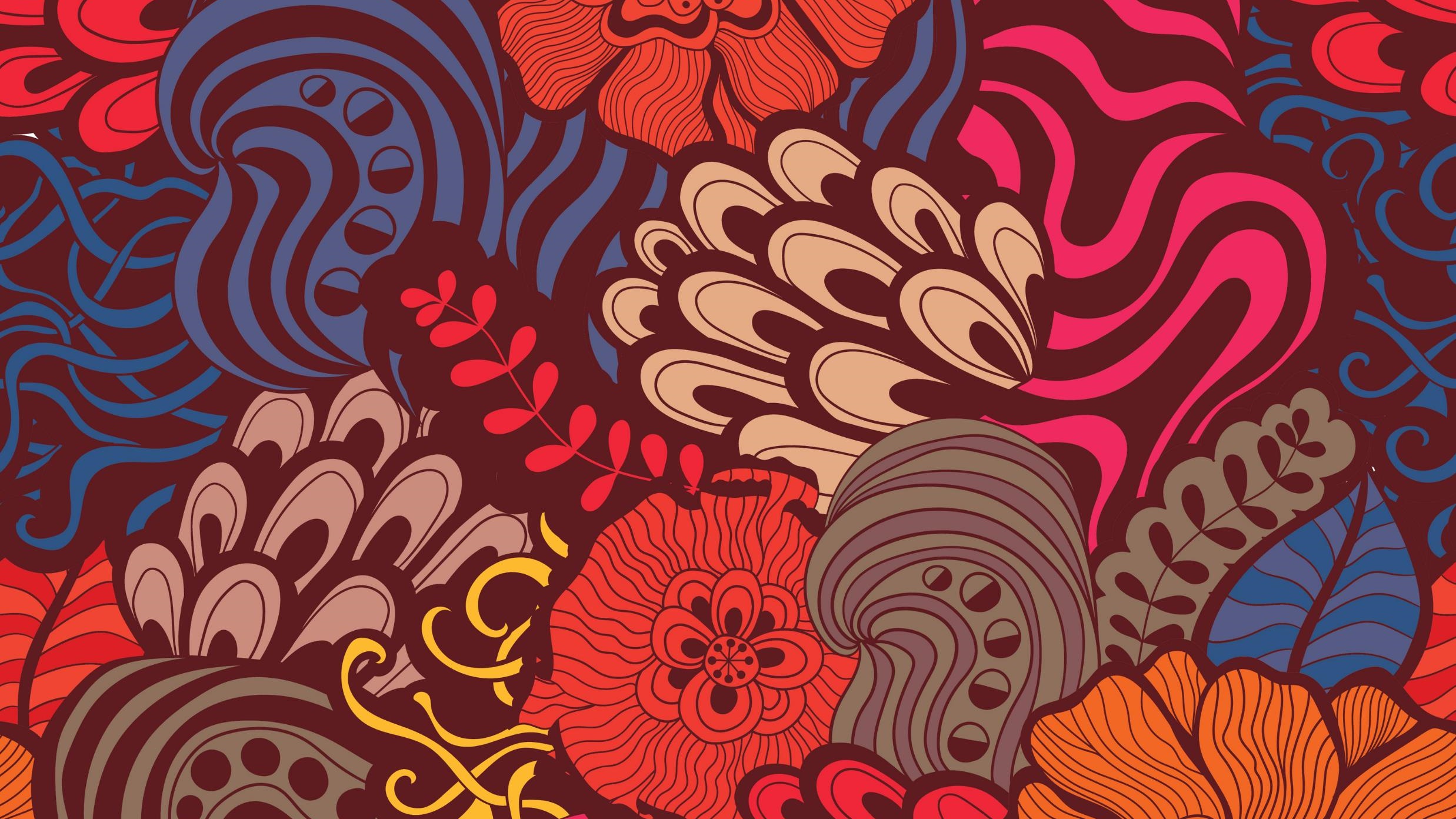 Warmia and  Masuria
A region with many stories, legends and fairy tales born of folk beliefs. They are relics of the past, an element of folklore, cultural heritage, as well as a testimony of spiritual culture, a reflection of views and an image of the social life of these lands in the old days.

Source: https://mazury.travel.pl
Max P. Toeppen
Author: Toeppen Max (Töppen Max Pollux) 
Original title: Aberglauben aus Masuren mit einem Anhange, enthaltend: Masurische Sagen und Mährchen
Original language: German
Translator: Piltzówna Eugenia
Category: Scientific and popular science literature
Genre: Social Sciences (Psychology, Sociology, etc.)
Form: fairy tales
First published: 1867
Year of the first Polish edition: 1894
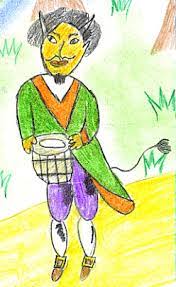 Kłobuk / Kołbuk - a demon looking after property and a fire in the house
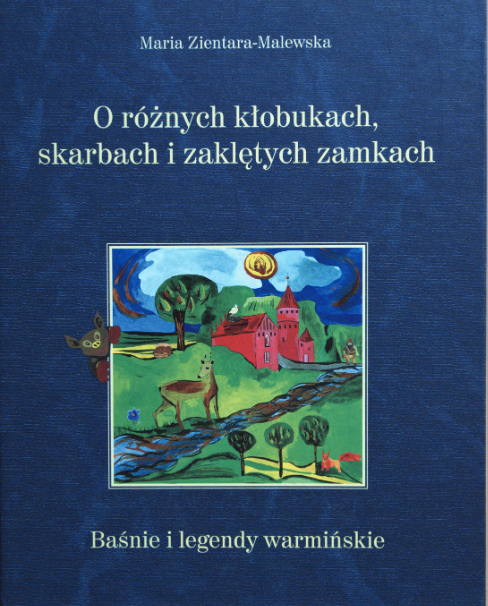 https://www.youtube.com/watch?v=ynjBWYfmB04
Contents:
09.01.2022
FOLKLORICA
LEGEND  OF  ŁYNA:  HTTPS://WWW.YOUTUBE.COM/WATCH?V=ATKSX8AEYCYTHE VICTIM OF SMĘTEK.   WARMIA LEGEND: HTTPS://WWW.YOUTUBE.COM/WATCH?V=CZJPMKGWZXWLEGEND ABOUT JACOB: HTTPS://WWW.YOUTUBE.COM/WATCH?V=RLAJ5YPXRNY
LEGENDS in Polish
https://www.youtube.com/watch?v=3kS3__5_gNY
Legends of  
of the Land of a Thousand Lakes
09.01.2022
The witch of Bełdan - a theatrical spectacle


https://www.youtube.com/watch?v=zAKBG4bGFDQ
The witch
 of Bełdan
https://www.youtube.com/watch?v=s33l3F5GiR4
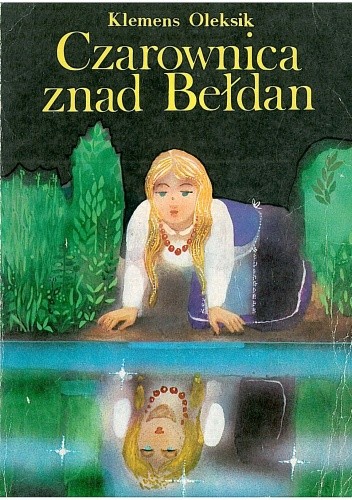 09.01.2022
New Fairy Tale Fair
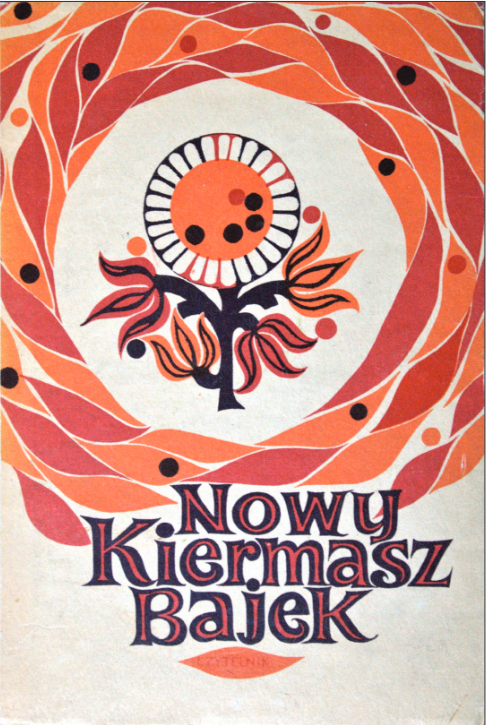 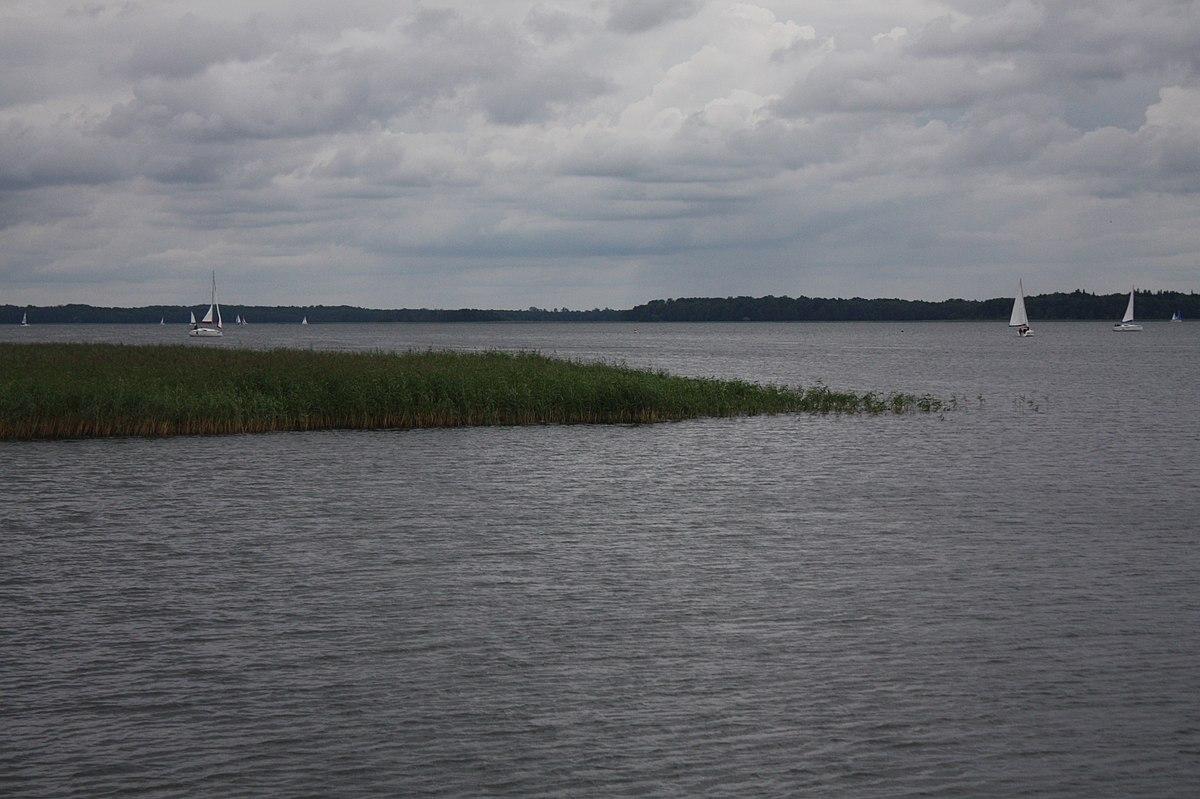 To zdjęcie, autor: Nieznany autor, licencja: CC BY-ND
09.01.2022
To zdjęcie, autor: Nieznany autor, licencja: CC BY-SA
The Warmia Anthology is to serve (...) forgetting Warmia, it is to introduce into the consciousness of both small and large inhabitants of the micro- and macroregion, but also the whole country, the memory of the past and traditions of Warmia. It is supposed to remind and bring closer not only its history, but also its geography. It is supposed to be a kind of a fairy-tale description of Warmia, its peculiar, fairy-tale-like geography. "                                                                                                                                                         Teresa Brzeska -Smerek
The Warmia Anthology
Wedding of the Birds
09.01.2022
The legend of Kłobuk
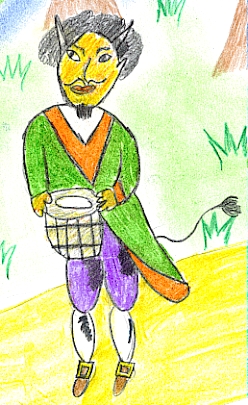 https://www.youtube.com/watch?v=Z--06lJ6yrA
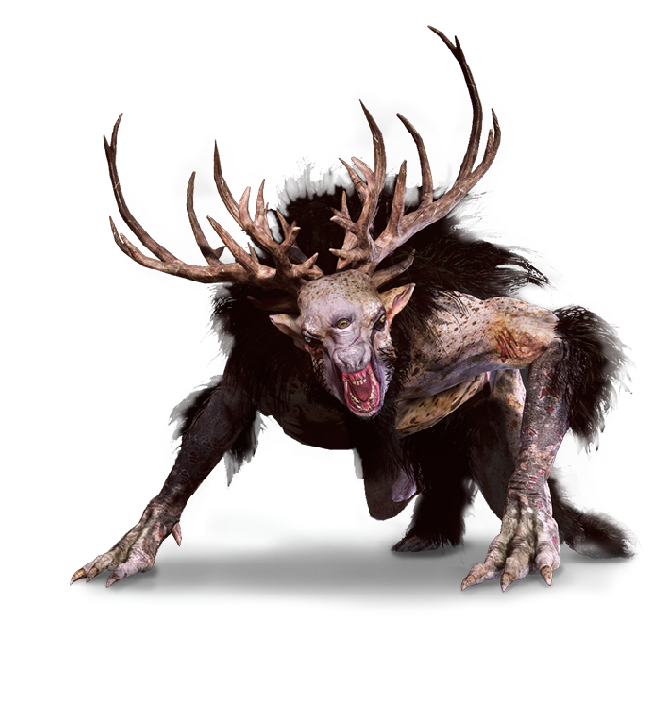 09.01.2022
To zdjęcie, autor: Nieznany autor, licencja: CC BY-SA